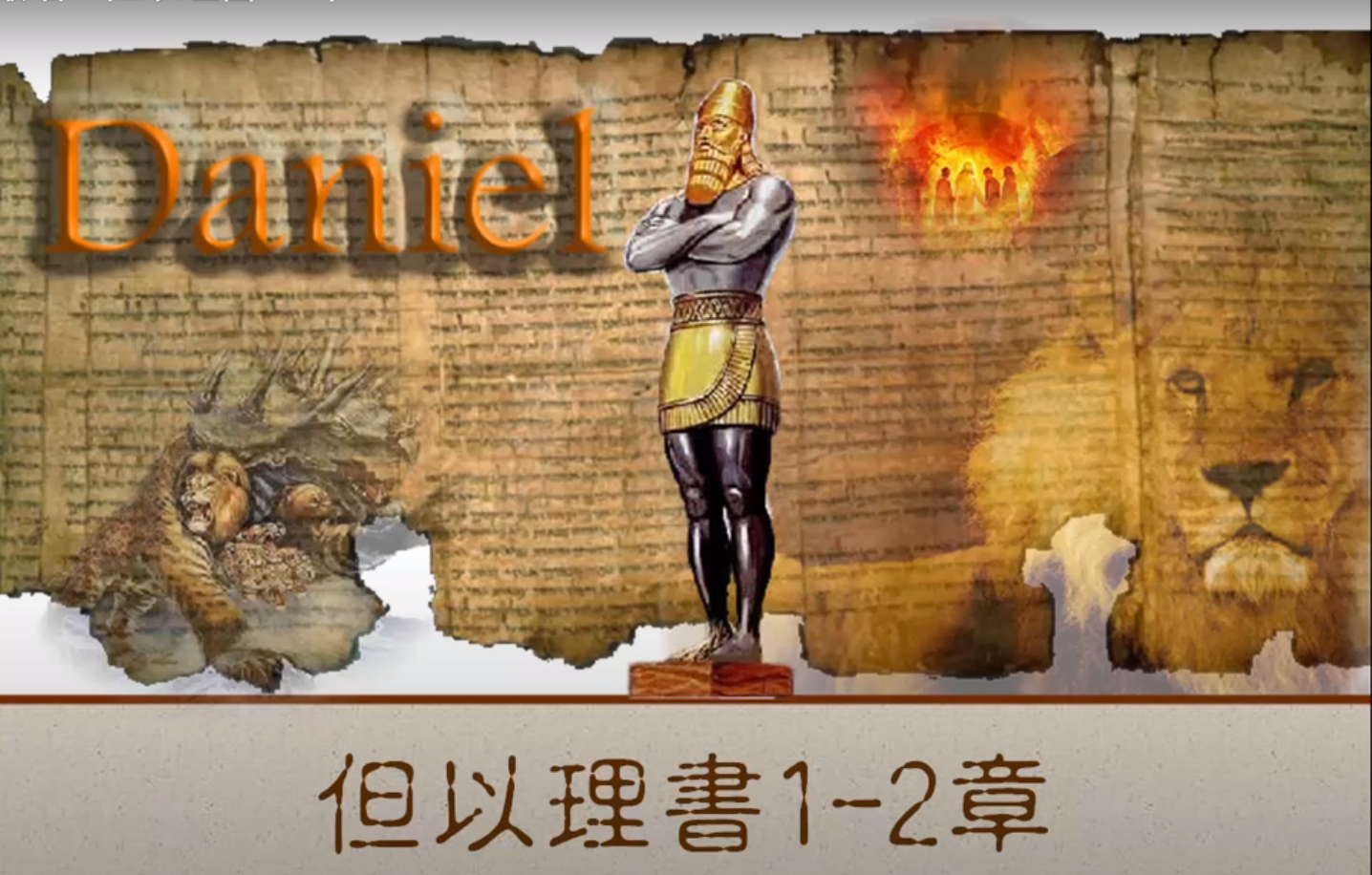 但以理書
主日學總結
撒母耳記上
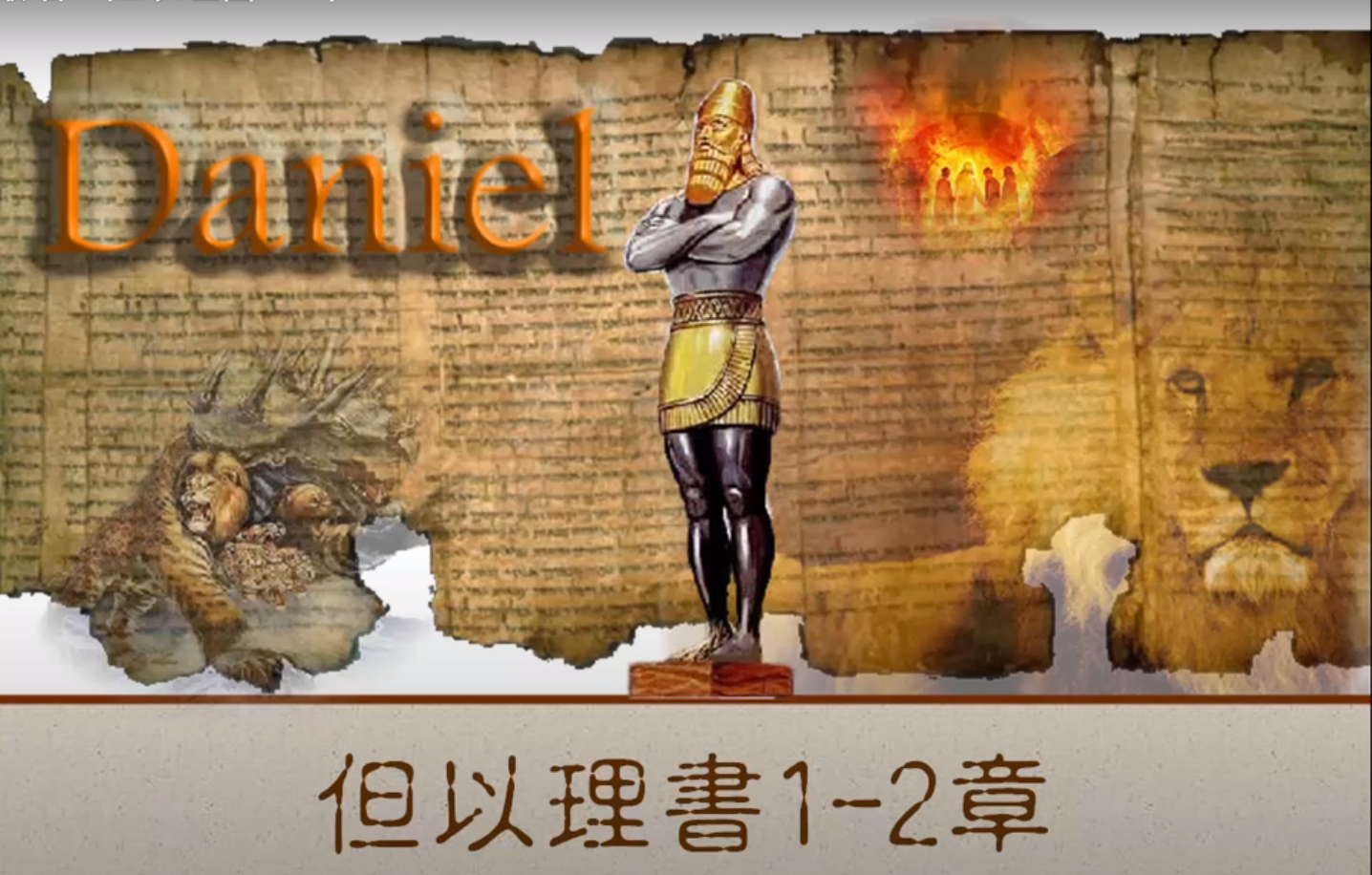 彼得后书‬3:18  你们却要在我们主救主耶稣基督的恩典和知识上有长进。愿荣耀归给他，从今直到永远。阿们！

恩典中長進
撒母耳記上
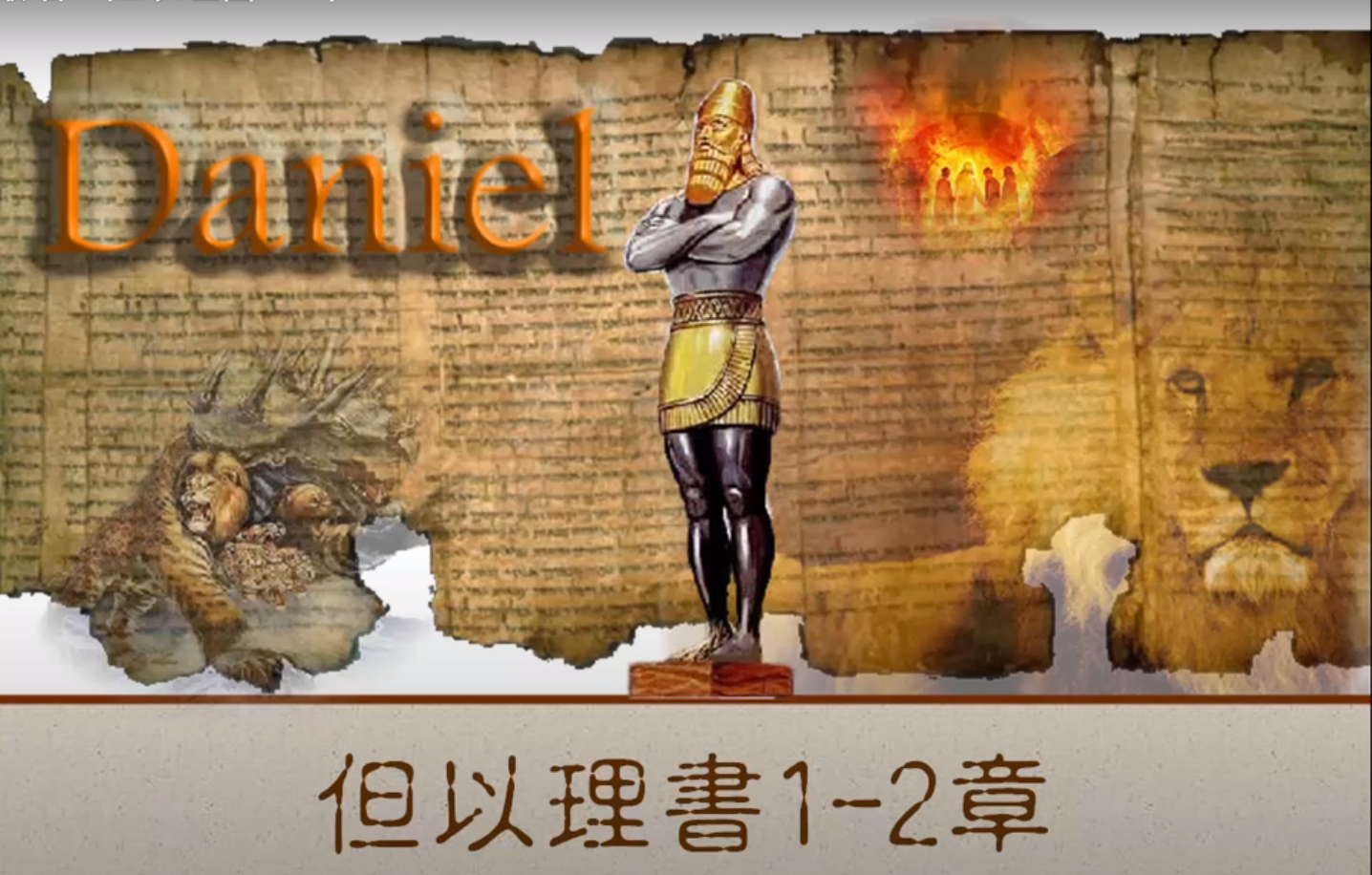 概況
希伯來文舊約正典(1,8-12希伯來文，2:4-7:28亞蘭文)
地點與時間:巴比倫 ,大約公元前605-536 
目的和主題：
为盼望未來神国的被掳者帶來希望
神要張显他的能力以证实他才是犹大和所有列国包括巴比伦独一真神。
神统管所有国家，并且他未来的国度将在地上被建立
结构
文学结构1-6章   但以理和他的三个朋友在巴比伦和波斯的经历 
文学结构7-12章  但以理领受到的梦兆和异象 
主題式结构1-6章   神在巴比伦启示他的能力
主題式结构7-12章  神启示他将来的计划
撒母耳記上
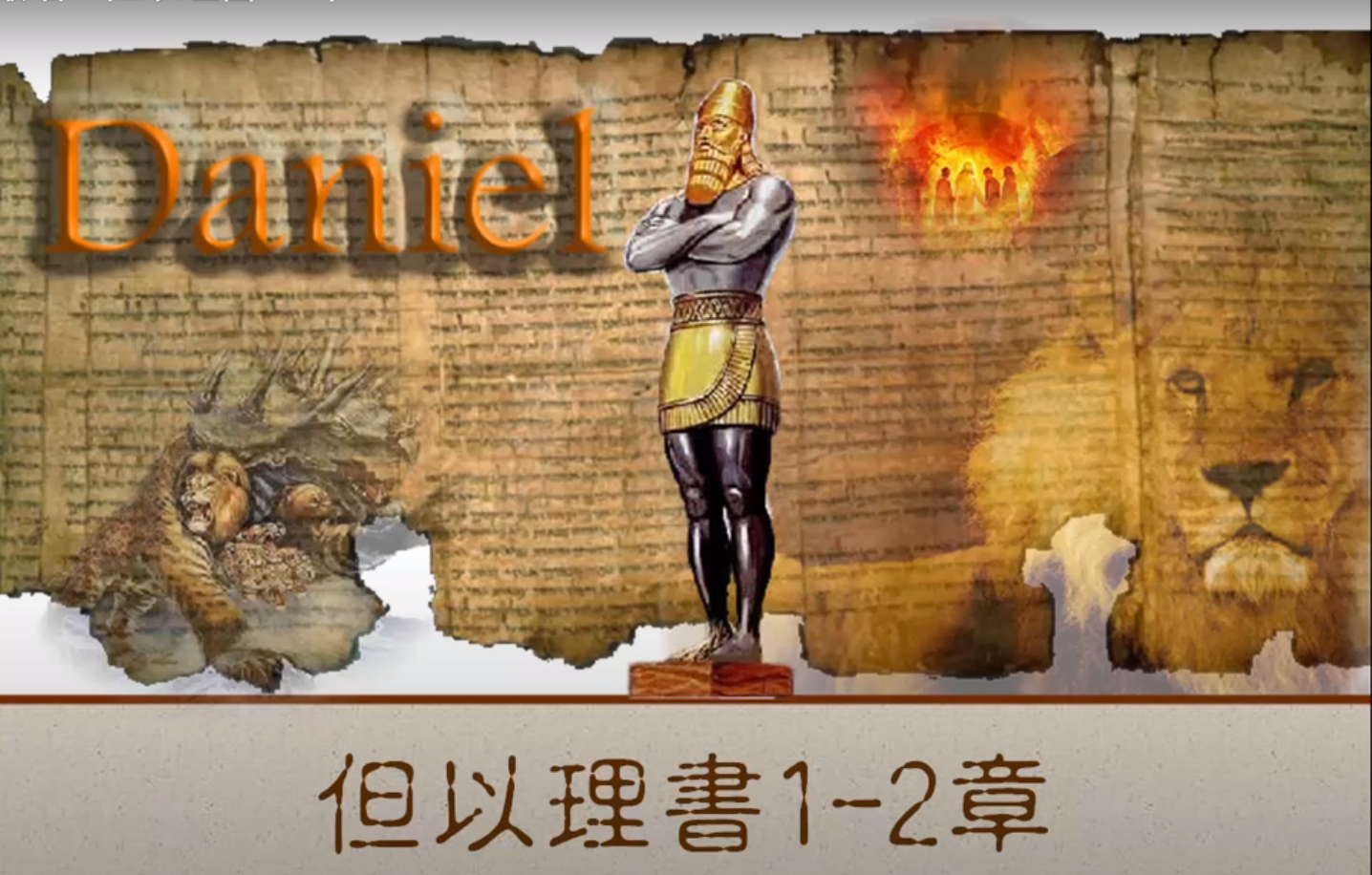 但以理和他三個朋友的故事 1，3，6
但以理和他三個朋友-拒用王膳-神的恩典
鑰節‬1:8 但以理却立志不以王的膳和王所饮的酒玷污自己，所以求太监长容他不玷污自己。
他三個朋友-火窑神迹 - 神的主权
鑰節3:16-18  沙得拉、米煞、亞伯尼歌對王說：尼布甲尼撒啊，這件事我們不必回答你；即便如此，我們所事奉的神能將我們從烈火的窰中救出來。王啊，他也必救我們脫離你的手；即或不然，王啊，你當知道我們決不事奉你的神，也不敬拜你所立的金像。
但以理-狮坑神迹 - 神的信实
鑰節‬6:10  但以理知道这禁令盖了玉玺，就到自己家里（他楼上的窗户开向耶路撒冷），一日三次，双膝跪在他　神面前，祷告感谢，与素常一样。
撒母耳記上
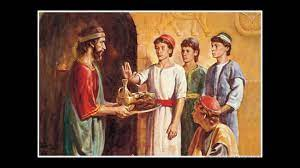 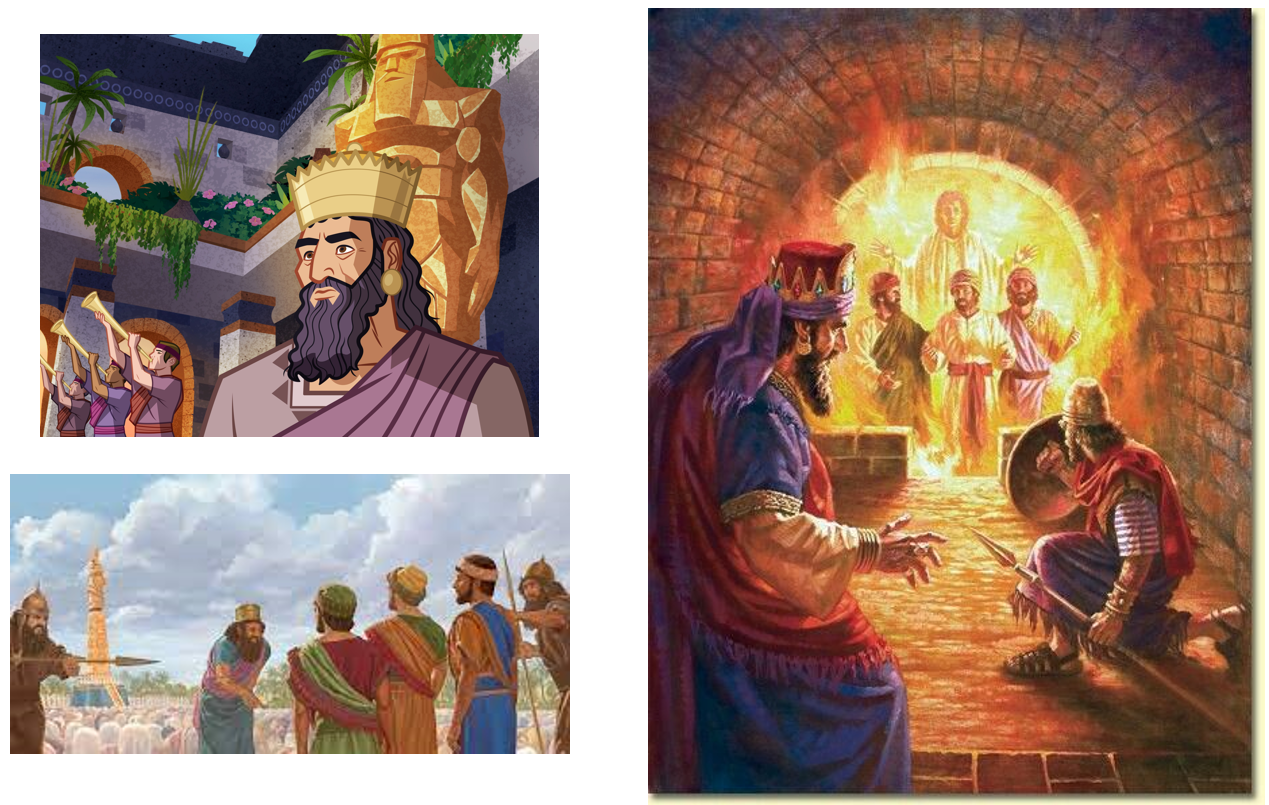 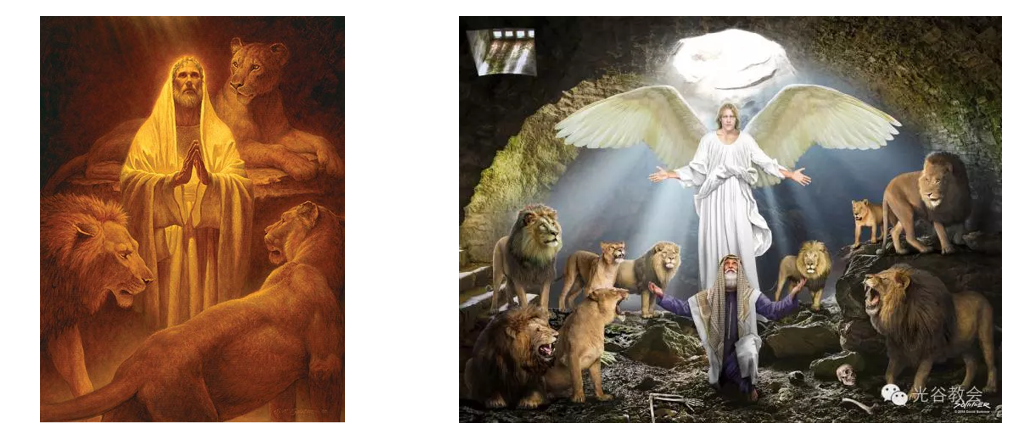 希伯來名
意義
巴比倫名
意義
但以理
神是我的審判者
伯提沙撒
願此神佑我王
(or 窘迫者的寶藏之主)
哈拿尼雅
耶和華滿有恩惠
沙得拉
甚懼怕我神
(or 偉大的文士)
米沙利
有誰能像神一樣
米煞
在王面前我實微不足道
(or 王的賓客)
亞撒利雅
耶和華是我的幫助
亞伯尼歌
尼波之僕
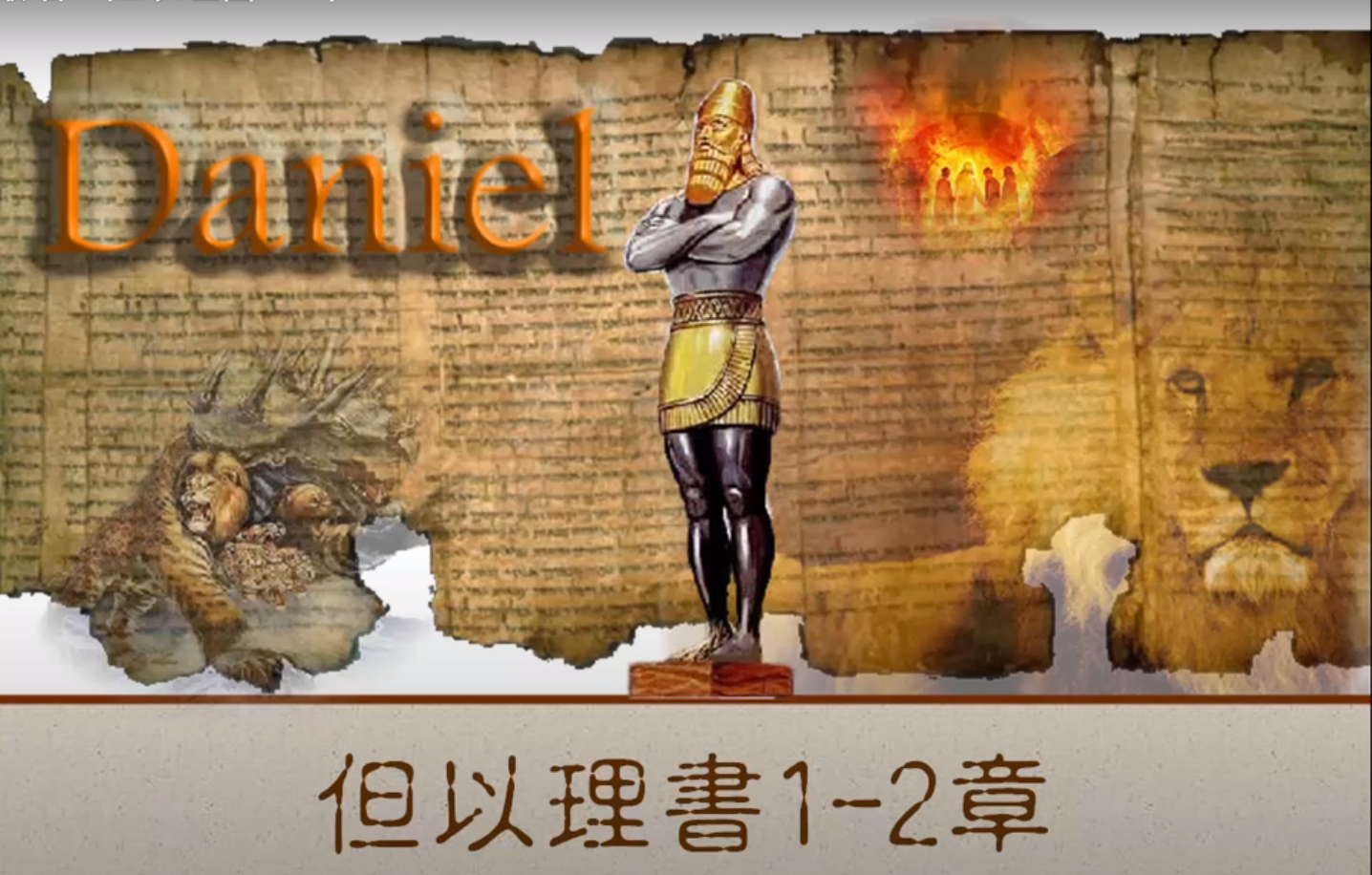 面對世界的誘惑和壓力，說「不」
面對危機時候，同心禱告
面對死亡威脅的時候，毫不妥協

但以理和他三個朋友的美好的見證，給黑暗的世界帶來盼望，鼓勵我們過得勝的生活
撒母耳記上
王的夢和異像 2，4，5
尼布甲尼撒的第一個夢-打倒大像
鑰節‬‪‬‬2:21-22 他改变时候、日期，废王，立王，将智慧赐与智慧人，将知识赐与聪明人。 他显明深奥隐秘的事，知道暗中所有的，光明也与他同居。
尼布甲尼撒的第二個夢-伐倒大樹
鑰節‬‪‬4:17 这是守望者所发的命，圣者所出的令，好叫世人知道至高者在人的国中掌权，要将国赐与谁就赐与谁，或立极卑微的人执掌国权。’
伯沙撒王的宴会-粉墙写字
鑰節‬‪‬5:22-23 伯沙撒啊，你是他的儿子（或作“孙子”），你虽知道这一切，你心仍不自卑， 23 竟向天上的主自高，使人将他殿中的器皿拿到你面前，你和大臣、皇后、妃嫔用这器皿饮酒。你又赞美那不能看、不能听、无知无识、金、银、铜、铁、木、石所造的神，却没有将荣耀归与那手中有你气息，管理你一切行动的神。
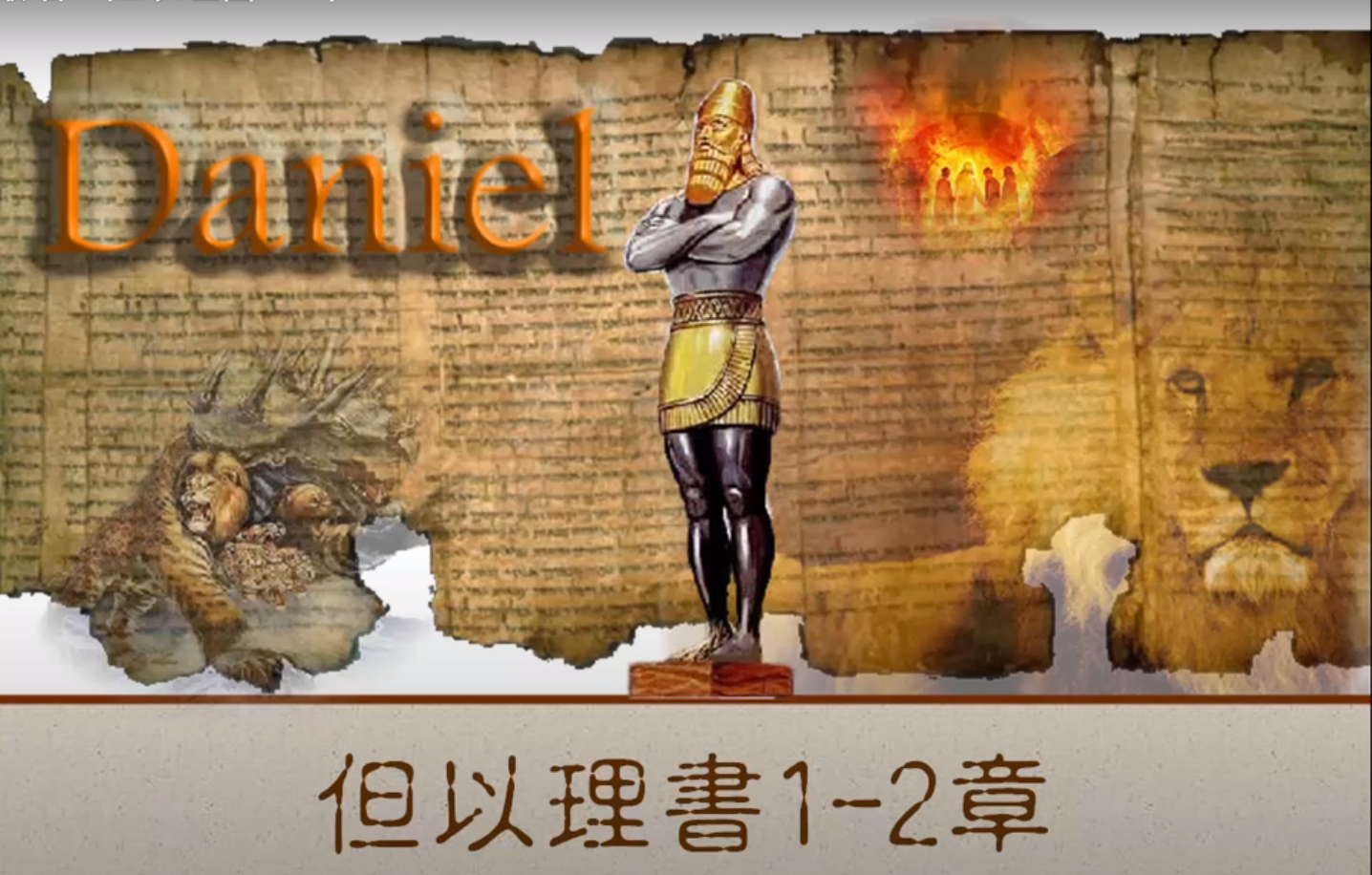 撒母耳記上
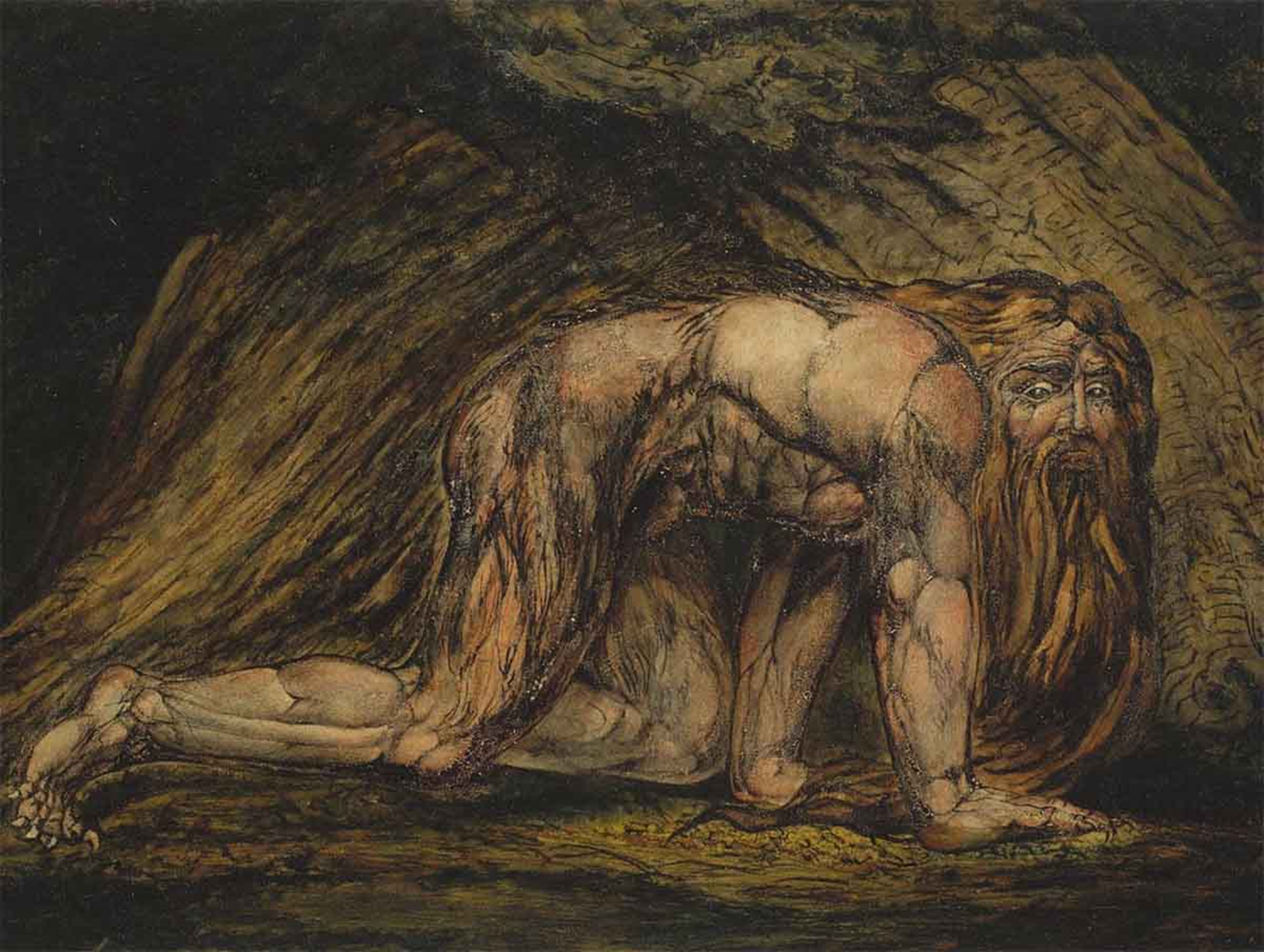 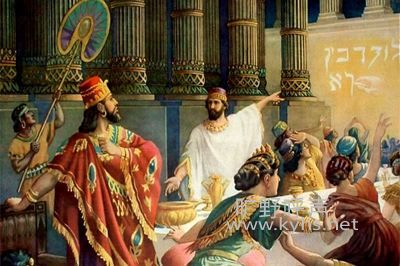 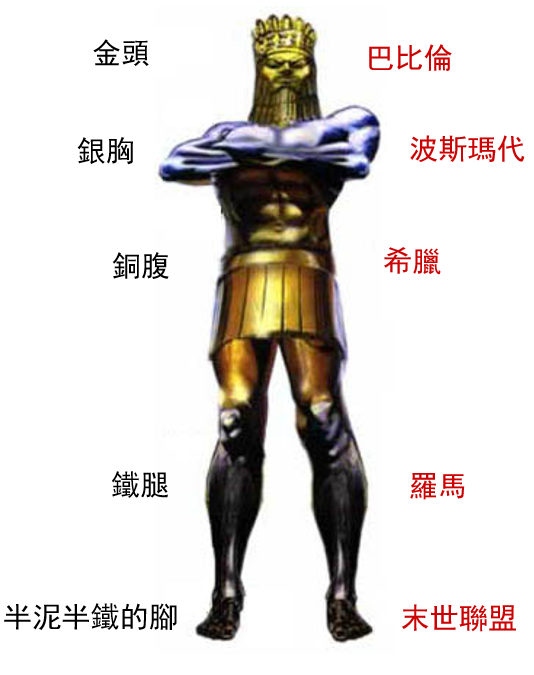 [Speaker Notes: 「至高者在人的國中掌權，要將國賜與誰，就賜與誰」。這句話並非出自別人的口， 乃是尼布甲尼撒這位世界霸主的見證(四 17，25，32)。神是世界的真正主宰，是祂統治全地，掌握「外 邦人的日期」中各國的興衰、起落。祂是「萬神之神」(二 47，十一 36)、萬王之王(二 47)，「祂是永遠 長存的活神，祂的國永不敗壞，祂的權柄永存無極」(六 26)，「…所定的事必然成就」(十一 36)，沒有 任何神明可與他相比(三 29)；祂他掌管一切，歷史的進程在他監管下發生，他必全然得勝，建立永遠的 國度(六 26)。再者，這位至高的神也是審判者，正與但以理這名字的含義相符。是祂審判猶大的背粄， 是祂審判尼布甲尼撒的驕傲，是祂審判伯沙撒的褻瀆，是祂在將來要審判萬國萬民以及撒但和牠的差 役，祂實在是公平的法官。故此我們應從心裡承認神掌管萬有，在祂面前切勿狂妄自大。認識祂是萬物 的創造者，我們不過是受造之物。]
但以理的夢/異像和祈禱7-12
四獸鑰節‬‬7:13-14我在夜间的异象中观看，见有一位像人子的，驾着天云而来，被领到亘古常在者面前， 得了权柄、荣耀、国度，使各方、各国、各族的人都侍奉他。他的权柄是永远的，不能废去；他的国必不败坏。
公綿羊，公山羊鑰節‬8:26 所说二千三百日的异象是真的，但你要将这异象封住，因为关乎后来许多的日子。”
祈禱 鑰節‬‬9:23 你初恳求的时候，就发出命令，我来告诉你，因你大蒙眷爱；所以你要思想明白这以下的事和异象。
人子异象鑰節‬‬12:9-10  他说：“但以理啊，你只管去；因为这话已经隐藏封闭，直到末时。 必有许多人使自己清净洁白，且被熬炼；但恶人仍必行恶，一切恶人都不明白，惟独智慧人能明白。
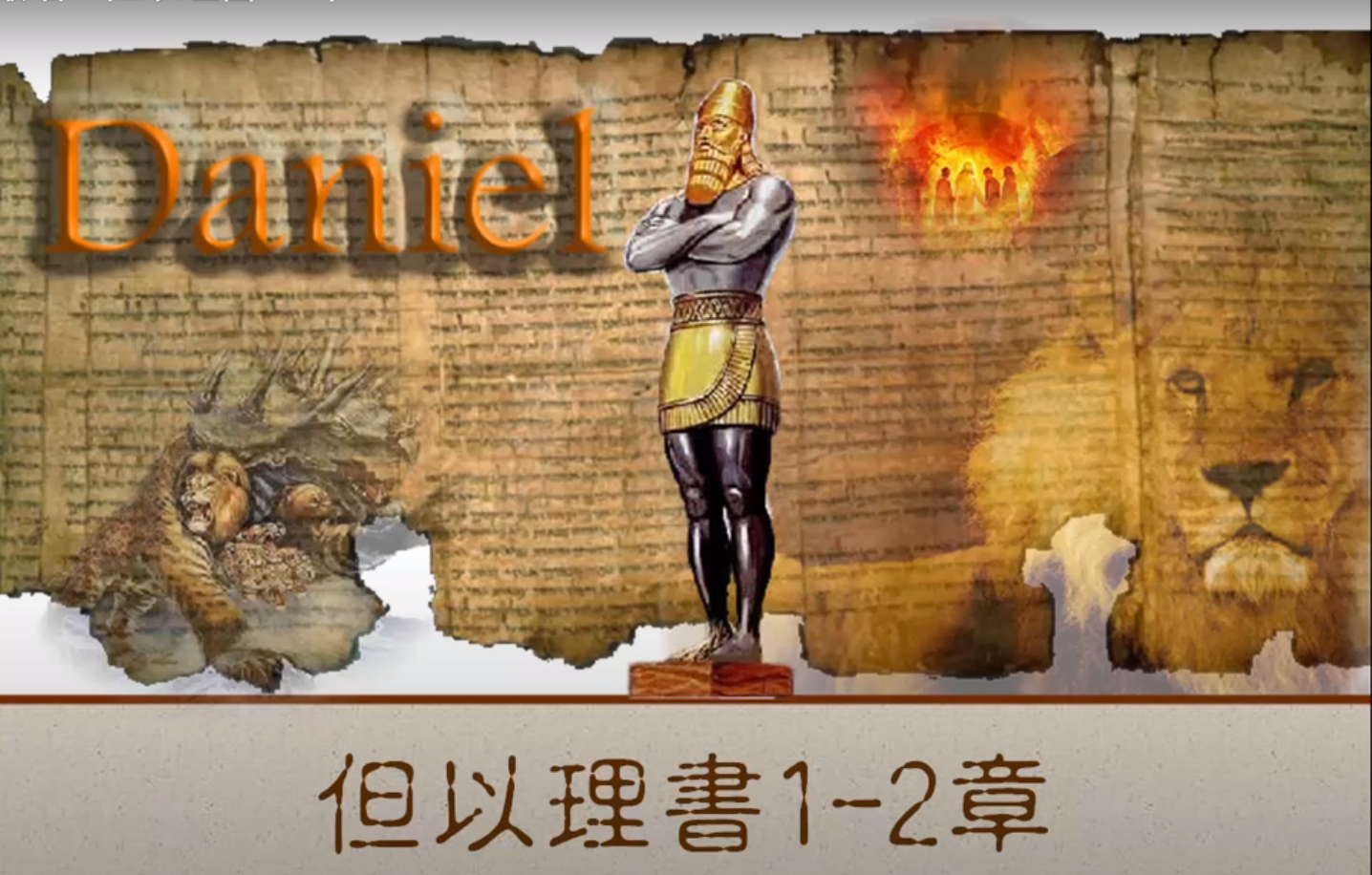 撒母耳記上
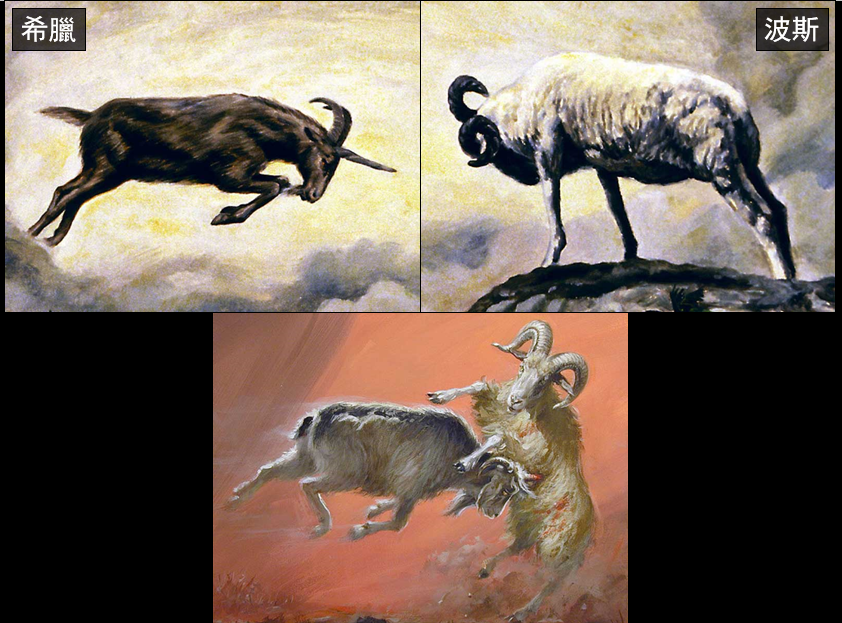 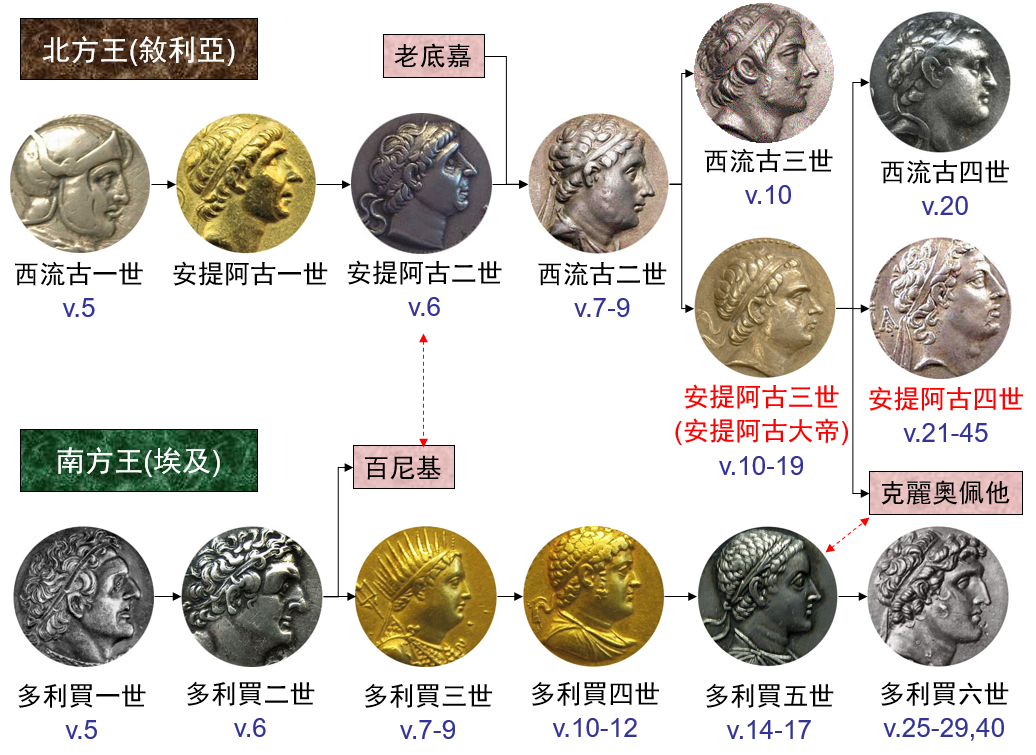 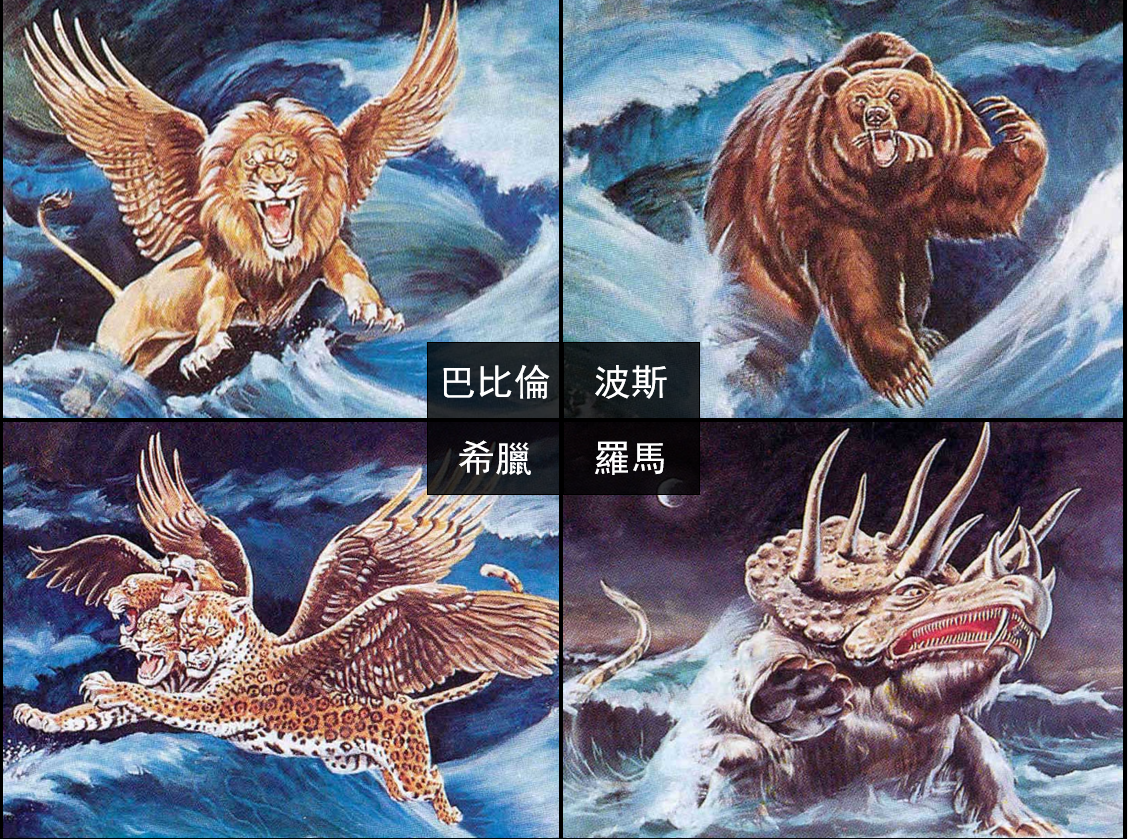 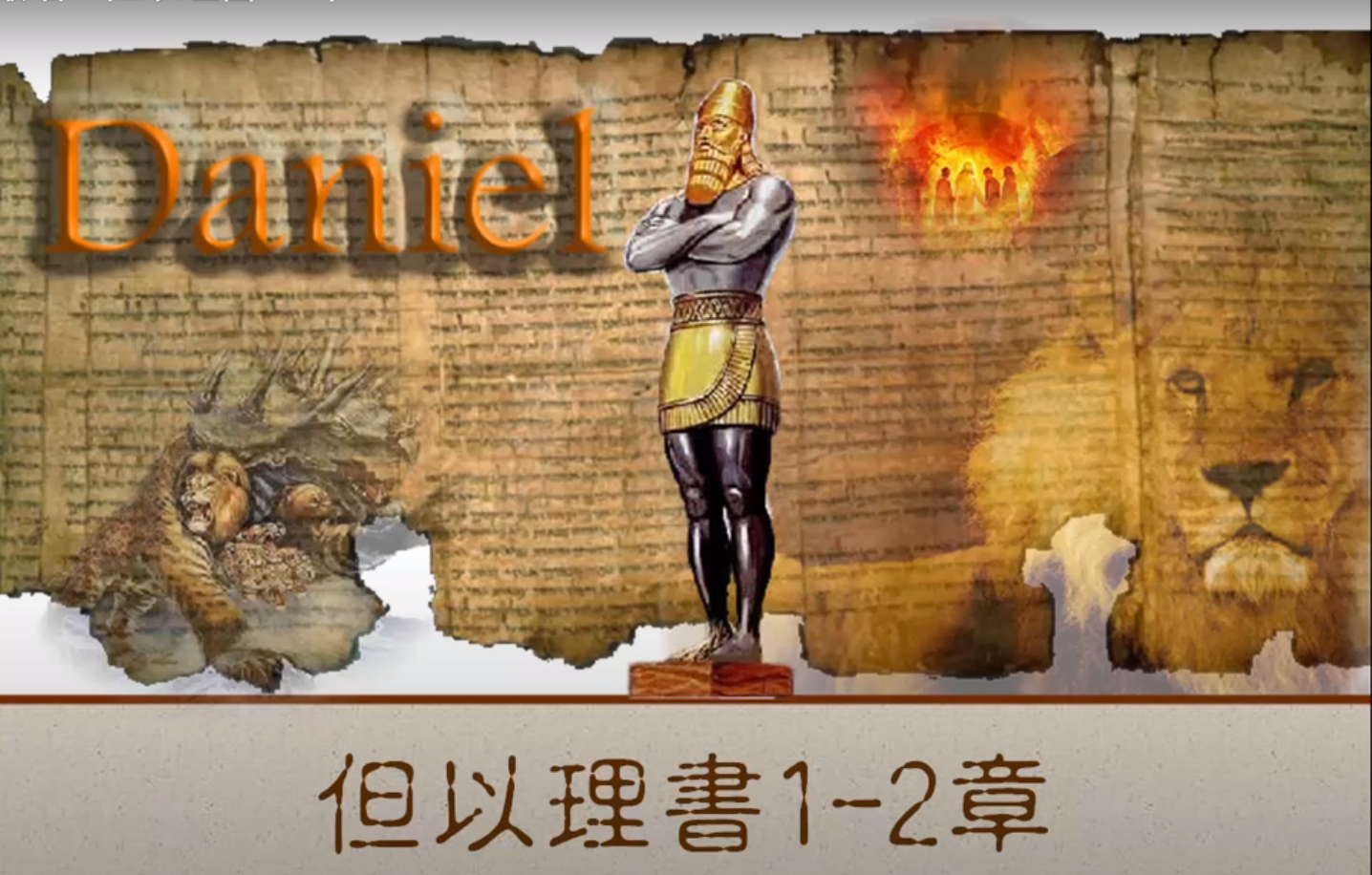 ‪地上的帝國-----》天上的國度
      短暫-----》永恆
         驚醒等候
撒母耳記上
[Speaker Notes: 但以理和三個朋友一樣，我們應對祂堅貞，恆久地順服和遵行祂 的旨意。不論在外邦世界中，甚至在迫害中也要向祂忠誠，因為我們所信的神是永遠活著，掌管一切， 祂是公義的，即使沒有拯救我們脫離苦境和逼迫，以致為信仰殉道，神必會叫我們復活，享受永遠的生 命，得著永遠的國度。際此末時，主必快臨，求主使我們真認識祂、敬畏祂、活在祂面前，在寄居的日 子為他祂作美好的見證，打那美好的仗。

但以理書上的預言，說到世上的君王和國度，如同金銀銅鐵泥合成的巨像，如同相繼而來的四獸，正是歷史遞遷變易的情形。這叫我們想到聖經說：“資財不能永有，冠冕豈能存到萬代？”（箴二七：24）但以理敬虔度日，每天祈禱，也關心聖經應許，為國人認罪禱告。最後安歇，等候結局，到了時候，復起享受福分（一二：13）。你有這復活的盼望嗎？]
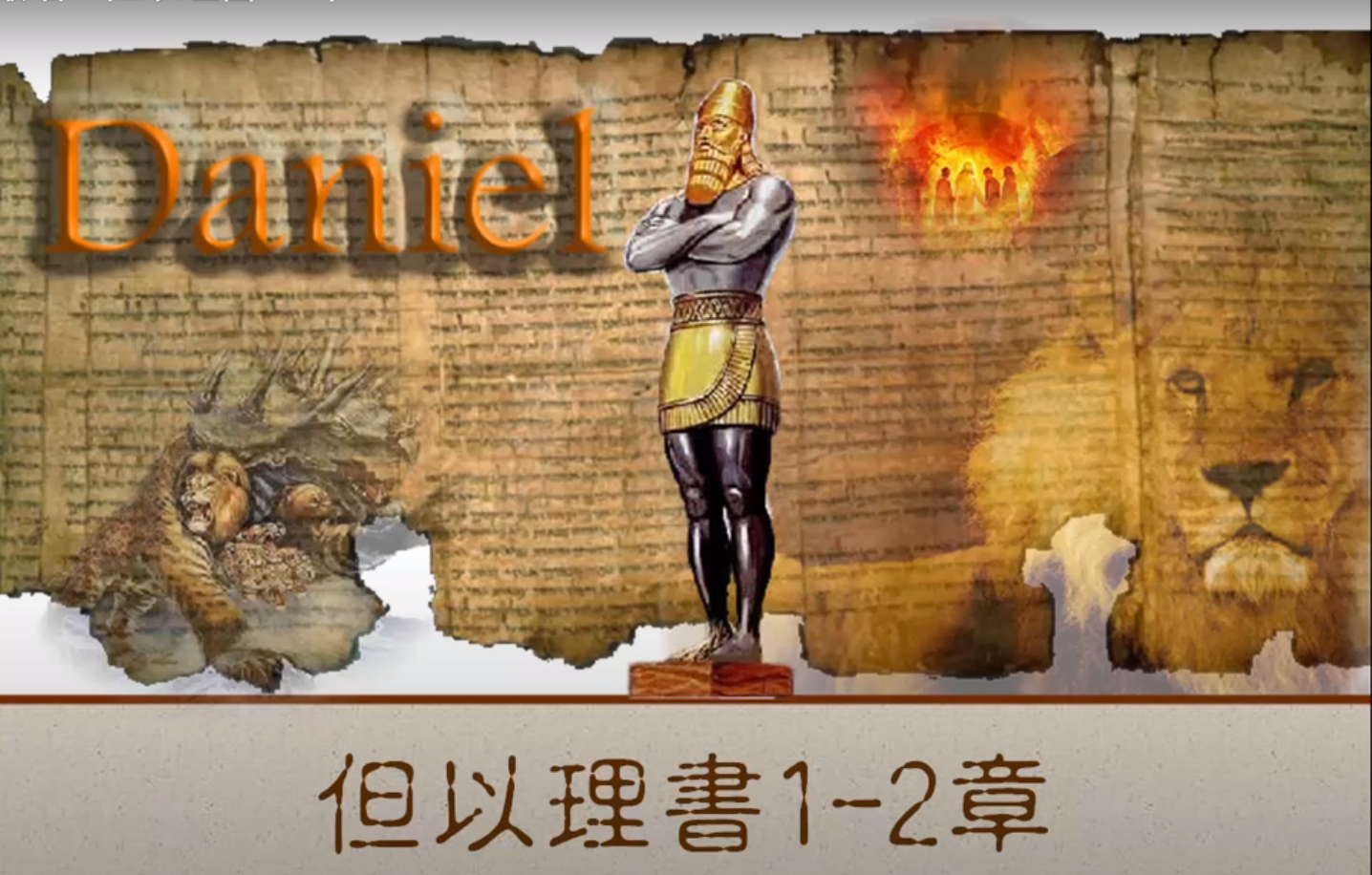 ‪启示录‬17:14 他们与羔羊争战，羔羊必胜过他们，因为羔羊是万主之主、万王之王。同着羔羊的，就是蒙召、被选、有忠心的，也必得胜。”
盼望裡忠貞
撒母耳記上
[Speaker Notes: 但以理和三個朋友一樣，我們應對祂堅貞，恆久地順服和遵行祂 的旨意。不論在外邦世界中，甚至在迫害中也要向祂忠誠，因為我們所信的神是永遠活著，掌管一切， 祂是公義的，即使沒有拯救我們脫離苦境和逼迫，以致為信仰殉道，神必會叫我們復活，享受永遠的生 命，得著永遠的國度。際此末時，主必快臨，求主使我們真認識祂、敬畏祂、活在祂面前，在寄居的日 子為他祂作美好的見證，打那美好的仗。]
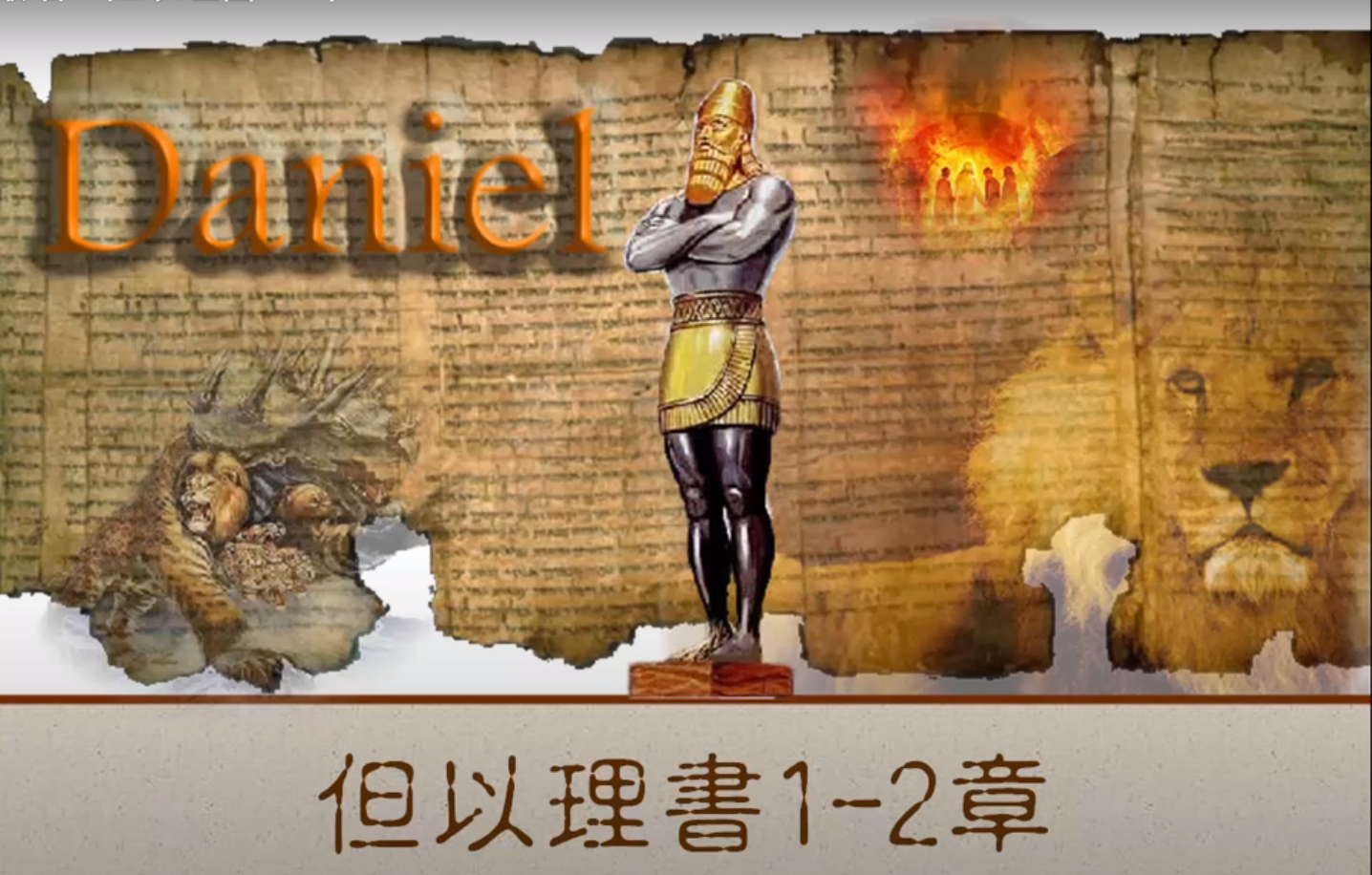 討論分享
什麼是異象？您如何理解和解釋異象？
撒母耳記上
[Speaker Notes: 《但以理書》中，「異象」一詞出現三十多次，「沒有異象，民就放肆；惟遵守律法的，便為有福。」（箴29：18）]
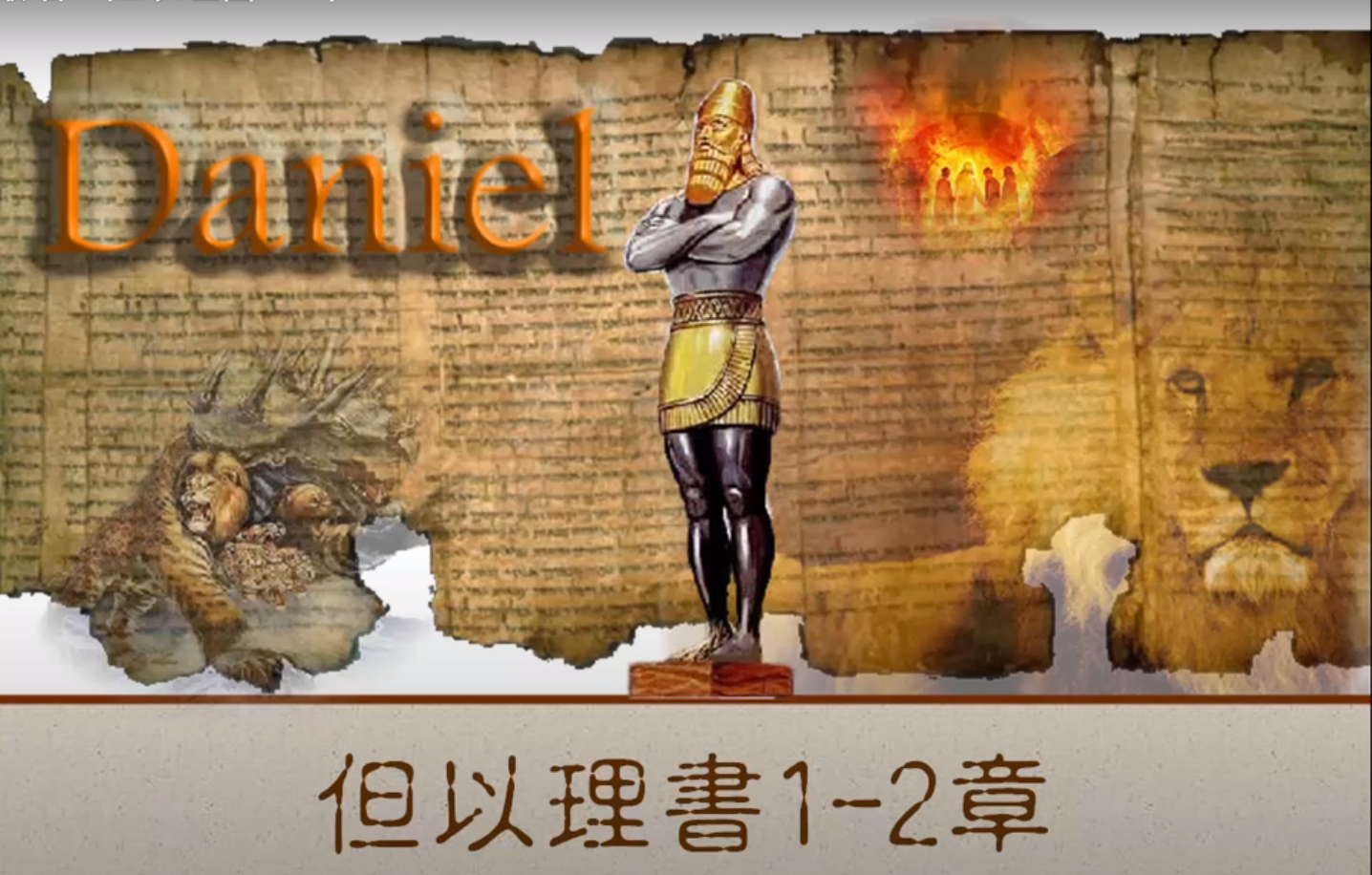 ‪你是我異象
一  我的心愛主，你是我異象，惟你是我一切，他皆虛幻；
   白晝或黑夜，我最甜思想，行走或安息，你是我光亮。

 二  你是我活道，你是我智慧，主，我永屬於你，你永屬我；
   你是我慈父，我是你真子，你居我衷裏，我與你合一。

三  財富與稱讚，非我所傾意，惟你是我基業，直到永遠。
 主，你，惟獨你，居我心首位，諸天之君尊，你是我寶庫。

 四  諸天之君尊，你為我奏凱，使我充滿天樂，充滿我心；
     你是我心愛，無論何遭遇，有你在掌權，仍是我異象。
撒母耳記上